Lịch sử  4
Nước Văn Lang
MỤC TIÊU
Nắm đ­ược một số sự kiện về nhà nư­ớc Văn Lang:
Khoảng 700 năm TCN nư­ớc Văn Lang, nhà nước đầu tiên trong lịch sử dân tộc ta ra đời.
Ng­ười  Lạc Việt biết  làm ruộng, ư­ơm tơ, dệt lụa, đúc đồng, làm vũ khí và công cụ sản xuất.
Ngư­ời Lạc Việt ở nhà sàn, họp nhau thành các bản , làng.
Ngư­ời Lạc Việt có tục nhuộm răng, ăn trầu, ngày lễ hội thư­ờng đua thuyền, đấu vật.
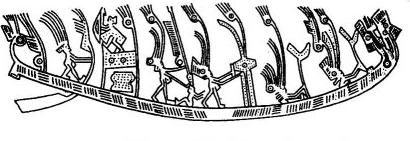 SCN
TCN
CN
0
2017
700
179
Chúa Giê -su ra đời
Trục thời gian
Điền thông tin thích hợp vào bảng sau:
Văn Lang
Khoảng 700 năm TCN
Khu vực sông Hồng, sông Mã, 
sông Cả
nước Văn Lang
CN
700
0
2017
Khoảng 2717 năm
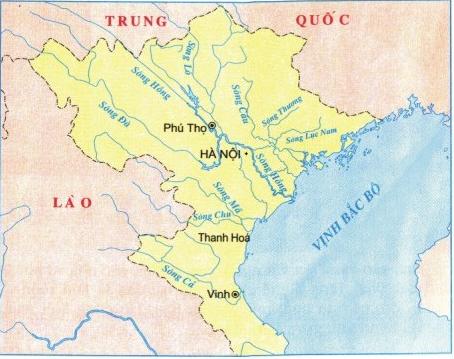 LƯỢC ĐỒ BẮC BỘ VÀ BẮC TRUNG BỘ
Các tầng lớp trong xã hội Văn Lang
Vua Hùng
Lạc tướng, lạc hầu
Lạc dân
Nô tì
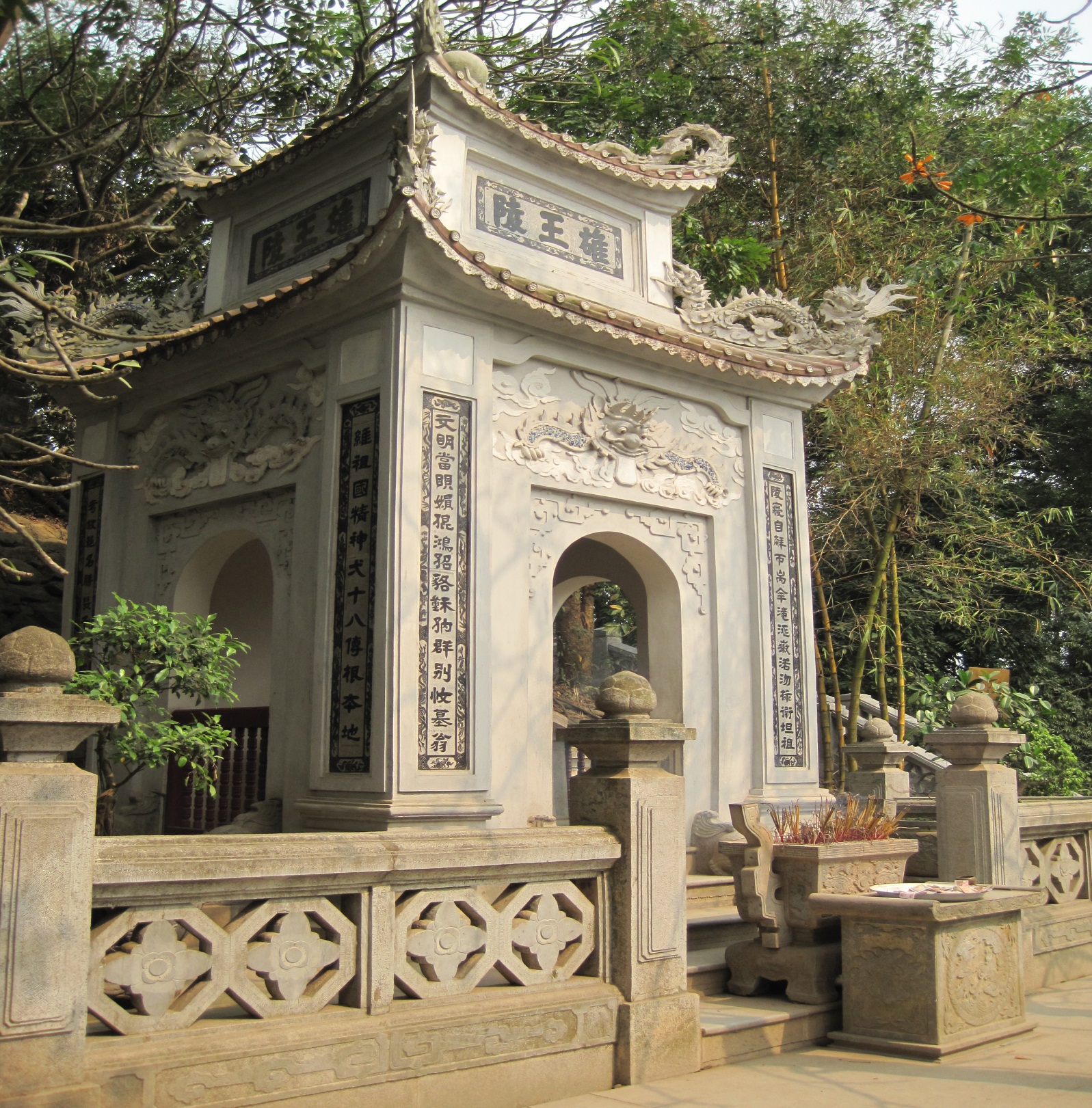 Lăng Vua Hùng (Phú Thọ)
Đời sống vật chất, tinh thần của người Lạc Việt
Mặc và 
trang điểm
Sản xuất
Lễ hội
Ở
Ăn uống
Trồng lúa, khoai, đỗ, cây ăn quả, rau, dưa hấu,... 
- Nuôi tằm, ươm tơ, dệt vải…
 Đúc đồng: giáo, mác, mũi tên, rìu, lưỡi cày,…
- Làm gốm
 Đóng thuyền
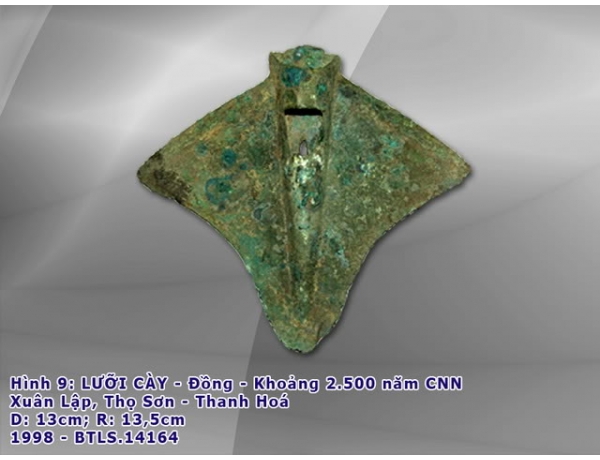 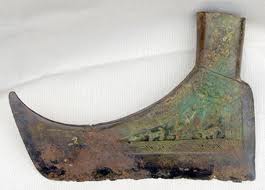 Lưỡi cày đồng
Lưỡi rìu đồng
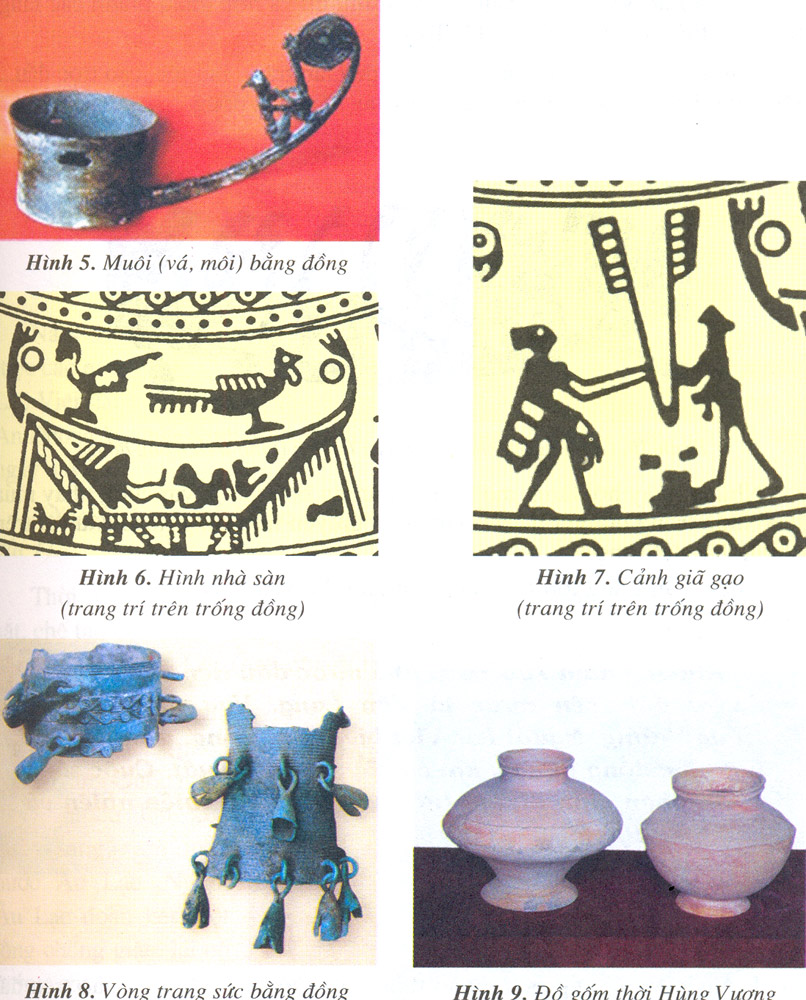 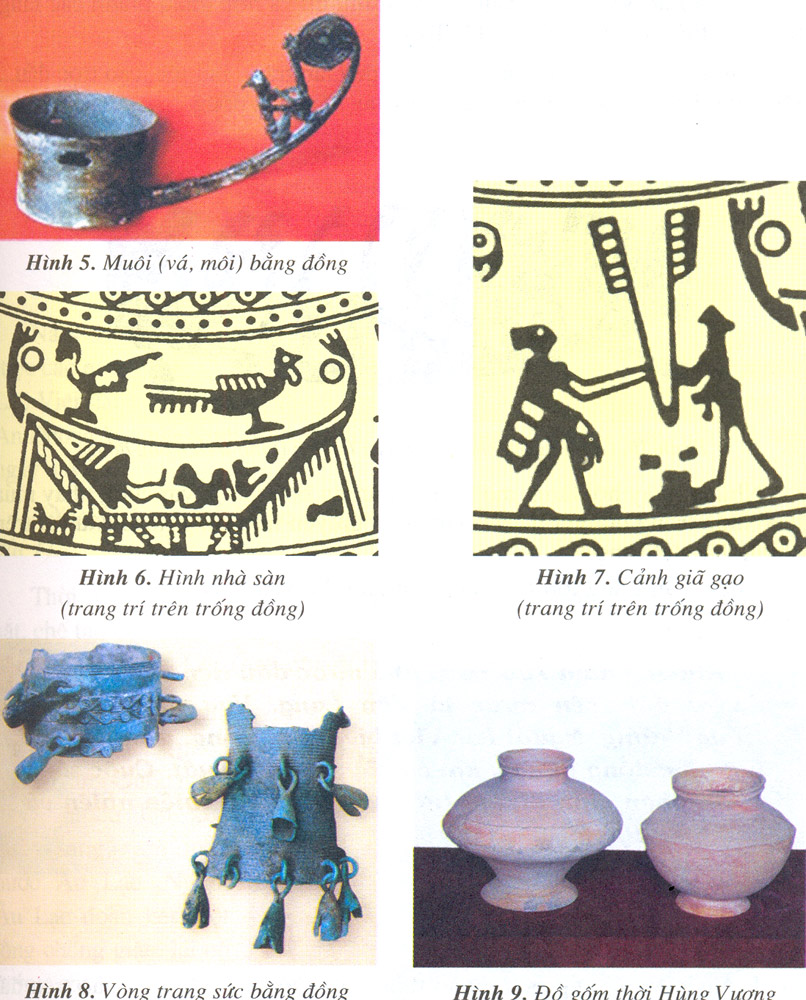 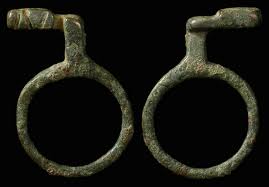 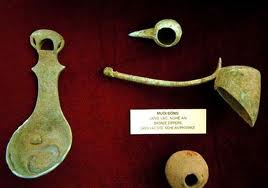 Trang sức
Muôi (vá, môi) bằng đồng
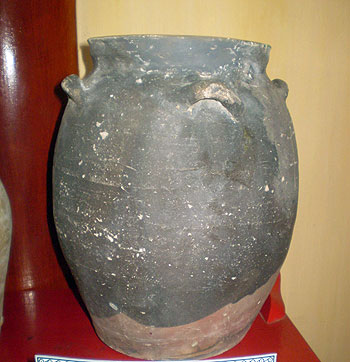 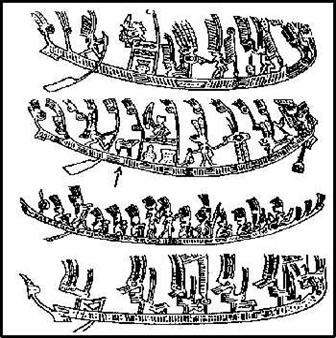 Đồ gốm thời Hùng Vương
Các loại chiến thuyền thời Hùng Vương 
(trang trí trên trống đồng)
Đời sống vật chất, tinh thần của người Lạc Việt
Mặc và 
trang điểm
Sản xuất
Lễ hội
Ở
Ăn uống
Trồng lúa, khoai, đỗ, cây ăn quả, rau, dưa hấu,... 
- Nuôi tằm, ươm tơ, dệt vải…
 Đúc đồng: giáo, mác, mũi tên, rìu, lưỡi cày,…
- Làm gốm
 Đóng thuyền
- Cơm, xôi.
- Bánh chưng, bánh giầy.
- Uống rượu.
- Làm mắm.
- Phụ nữ đeo hoa tai, vòng tay bằng đá, đồng
- Búi tóc, cạo trọc đầu
- Nhuộm răng đen
- Ăn trầu
- Xăm mình
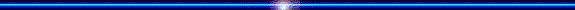 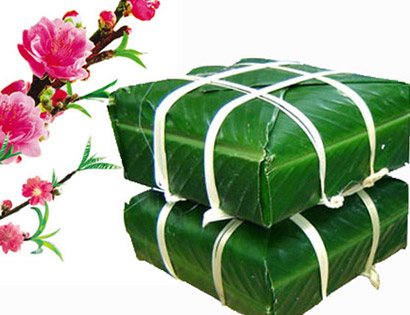 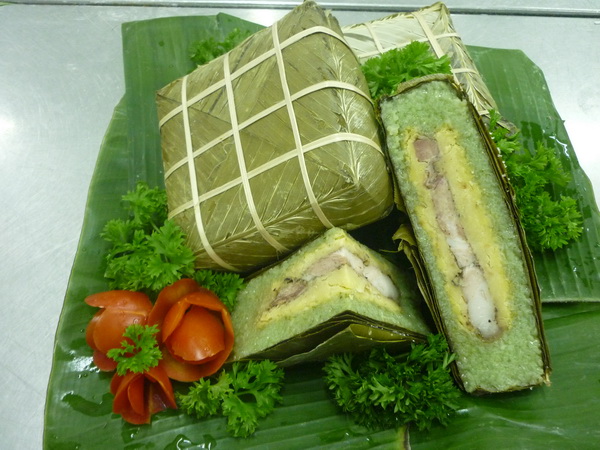 Bánh chưng, bánh dày
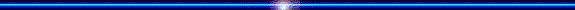 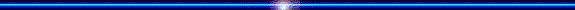 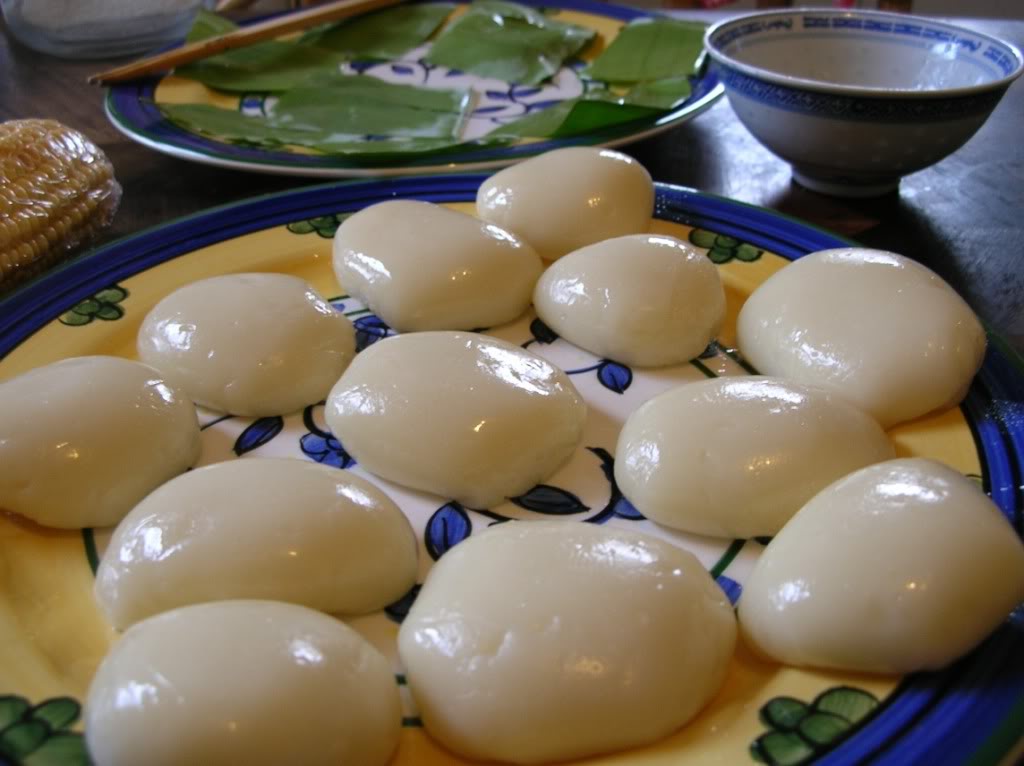 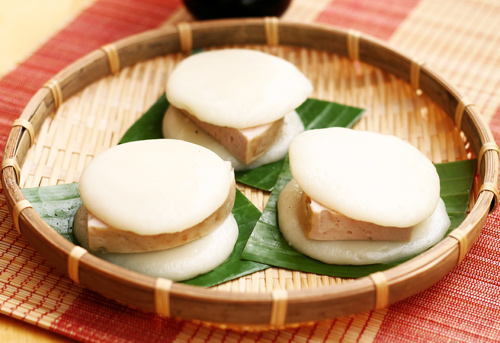 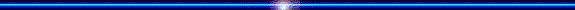 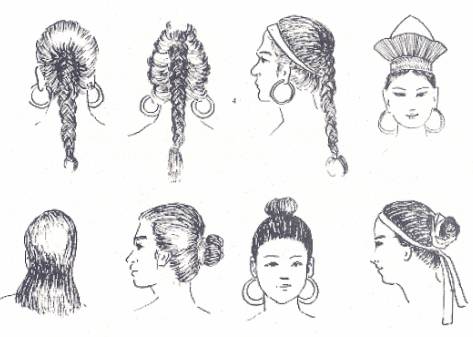 Kiểu tóc
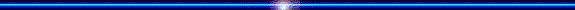 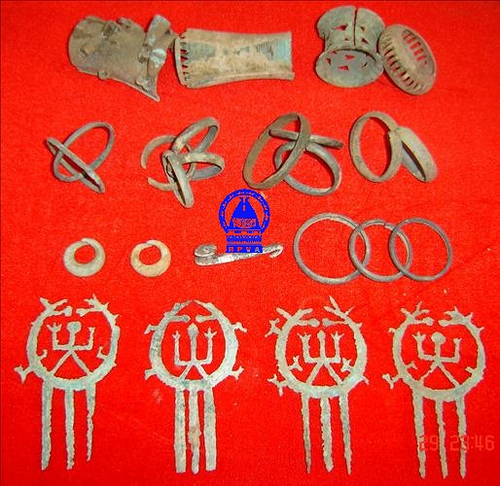 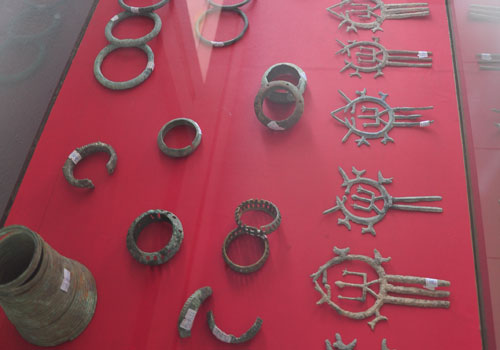 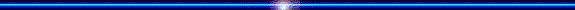 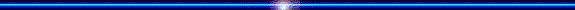 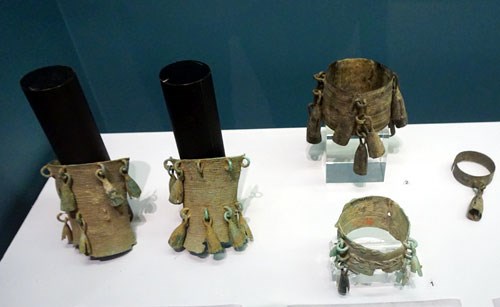 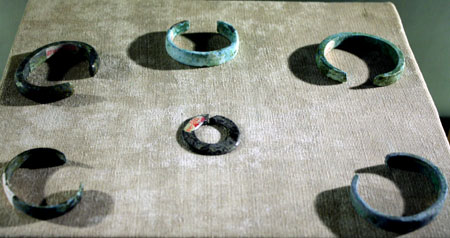 Trang sức
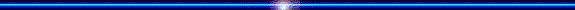 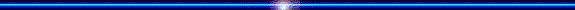 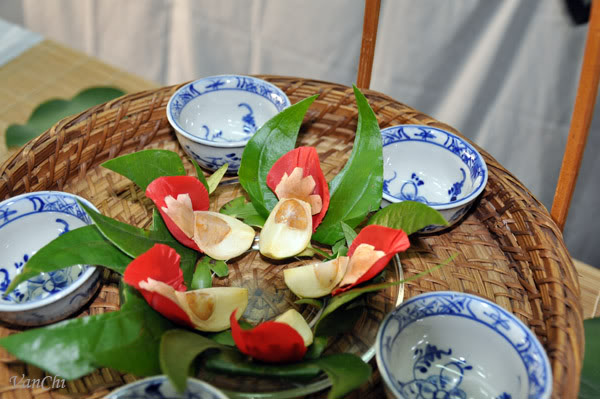 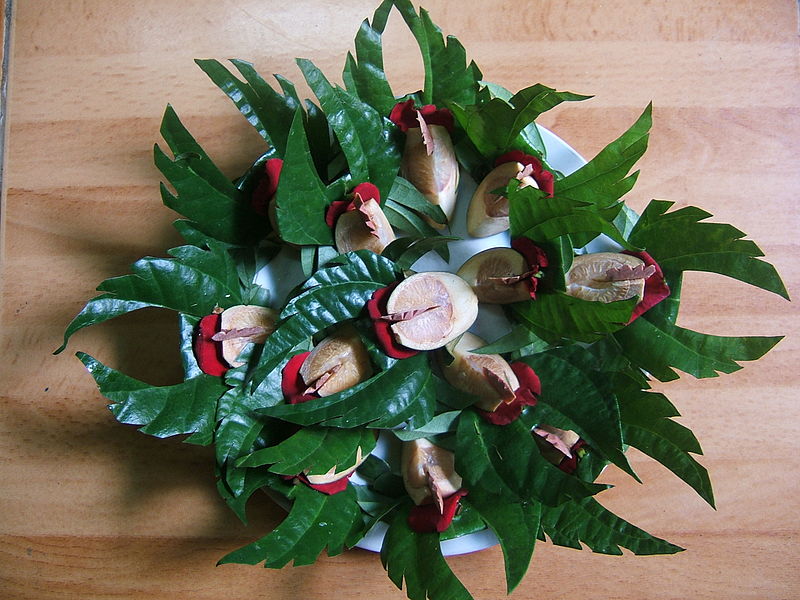 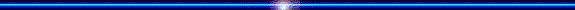 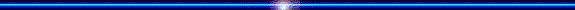 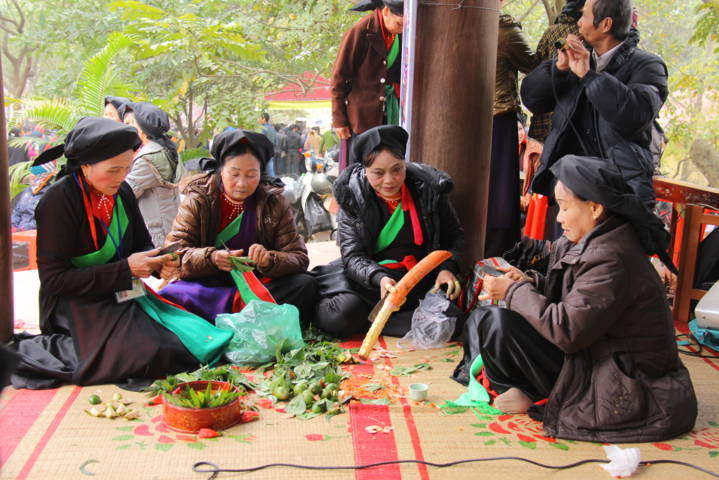 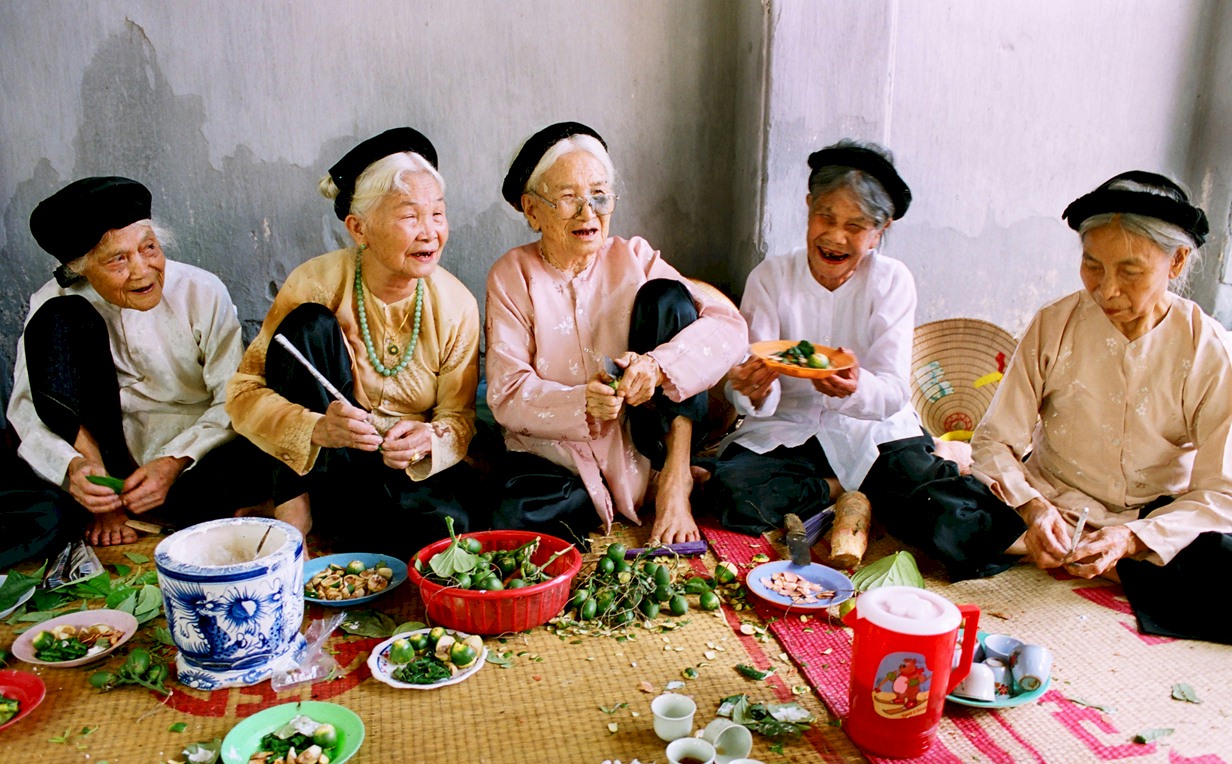 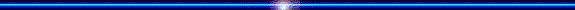 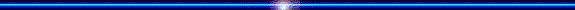 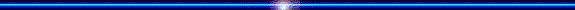 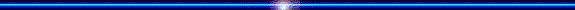 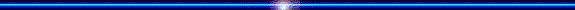 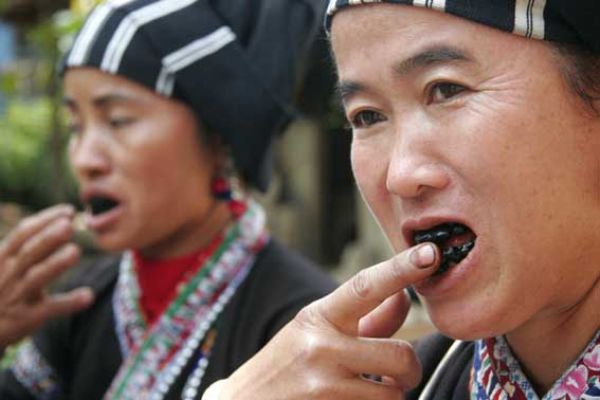 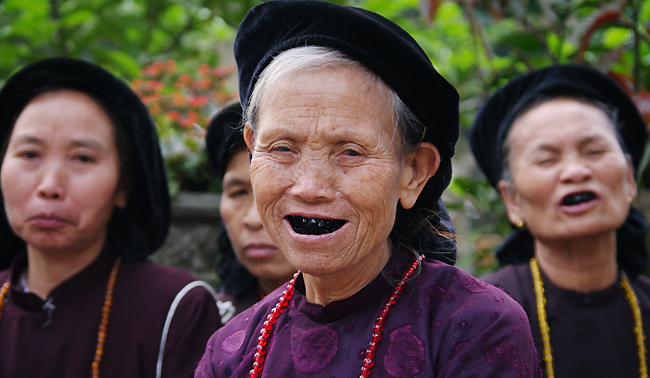 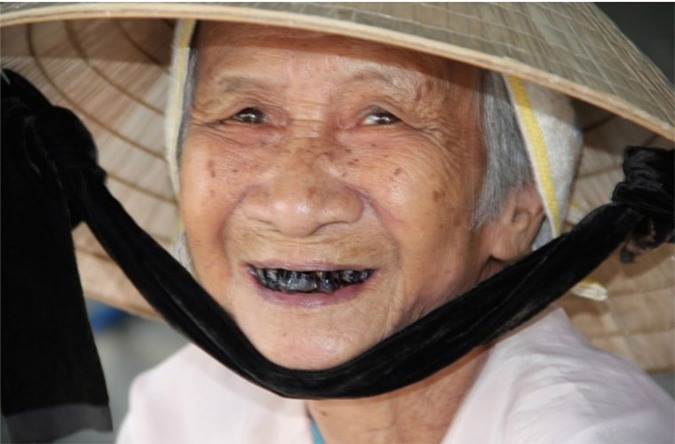 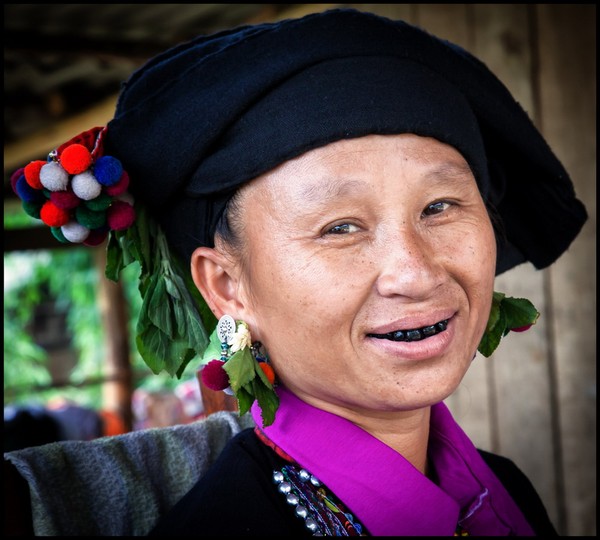 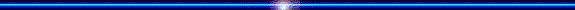 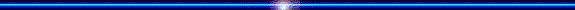 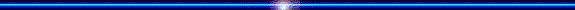 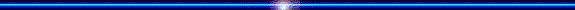 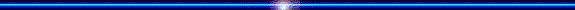 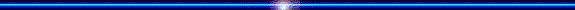 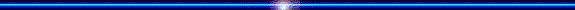 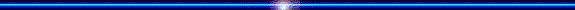 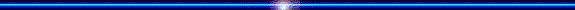 Đời sống vật chất, tinh thần của người Lạc Việt
Mặc và 
trang điểm
Sản xuất
Lễ hội
Ở
Ăn uống
Trồng lúa, khoai, đỗ, cây ăn quả, rau, dưa hấu,... 
- Nuôi tằm, ươm tơ, dệt vải…
 Đúc đồng: giáo, mác, mũi tên, rìu, lưỡi cày,…
- Làm gốm
 Đóng thuyền
- Cơm, xôi
- Bánh chưng, bánh dày
- Uống rượu
- Làm mắm
- Phụ nữ đeo hoa tai, vòng tay bằng đá, đồng
- Búi tóc, cạo trọc đầu.
- Nhuộm răng đen.
- Ăn trầu
- Xăm mình
Nhà sàn
 Quây quần thành làng, bản
Hóa trang
 Vui chơi, nhảy múa
 Đua thuyền
 Đấu vật,...
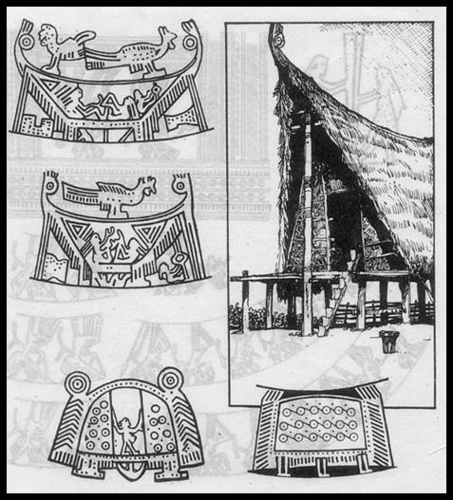 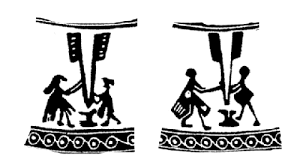 Nhà sàn
C¶nh gi· g¹o
(trang trÝ trªn trèng ®ång)
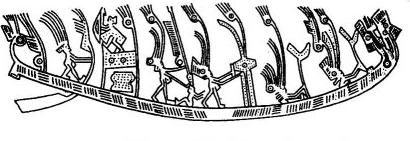 C¶nh ngư­êi nh¶y móa trªn thuyÒn 
        (h×nh trªn trèng ®ång)
Đời sống vật chất, tinh thần của người Lạc Việt
Mặc và 
trang điểm
Sản xuất
Lễ hội
Ở
Ăn uống
Trồng lúa, khoai, đỗ, cây ăn quả, rau, dưa hấu,... 
- Nuôi tằm, ươm tơ, dệt vải…
 Đúc đồng: giáo, mác, mũi tên, rìu, lưỡi cày,…
- Làm gốm
 Đóng thuyền
- Cơm, xôi
- Bánh chưng, bánh dày
- Uống rượu
- Làm mắm
- Phụ nữ đeo hoa tai, vòng tay bằng đá, đồng
- Búi tóc, cạo trọc đầu.
- Nhuộm răng đen.
- Ăn trầu
- Xăm mình
Nhà sàn
 Quây quần thành làng, bản
Hóa trang
 Vui chơi, nhảy múa
 Đua thuyền
 Đấu vật,...
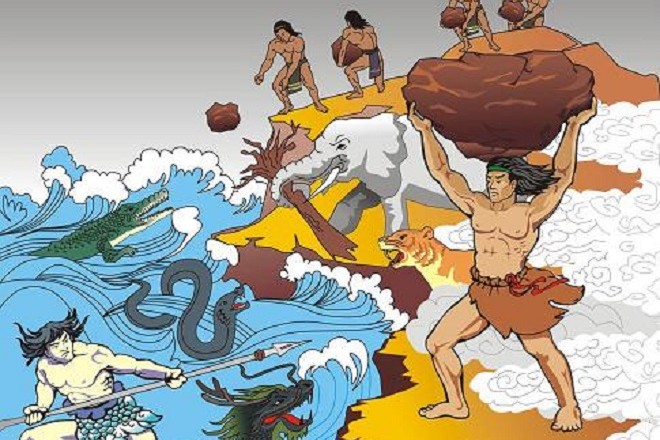 Sơn Tinh, Thủy Tinh
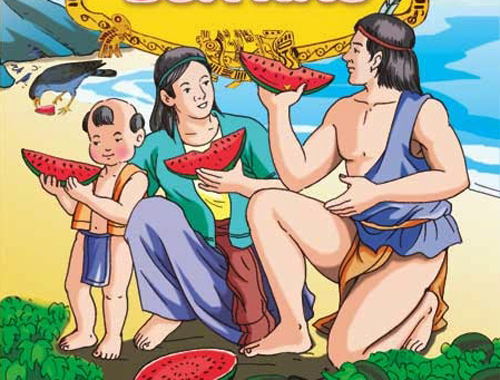 Sự tích Mai An Tiêm
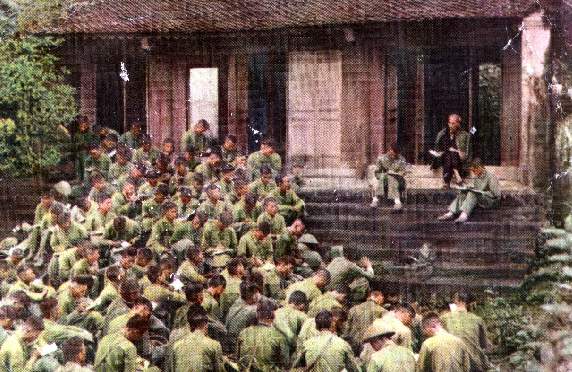 Bác Hồ đến thăm đền Hùng vào ngày 19/9/1954
“Các vua Hùng đã có công dựng nước
Bác cháu ta phải cùng nhau giữ lấy nước.”
Chúc các con 
chăm ngoan, học tốt !